СЛОВАРНЫЕ СЛОВА В СТИХАХ
ГОУ ЛНР «Краснолучская школа №20»
Подготовила: учитель начального общего образования, 
Куделько Наталья Григорьевна

2023 год
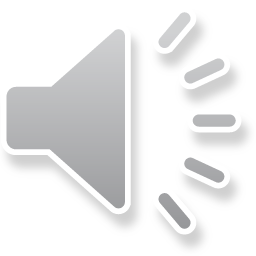 Росси́я
Россия, Россия – В этом слове огонь и сила. 
В этом слове победы пламя. Поднимаем России знамя!
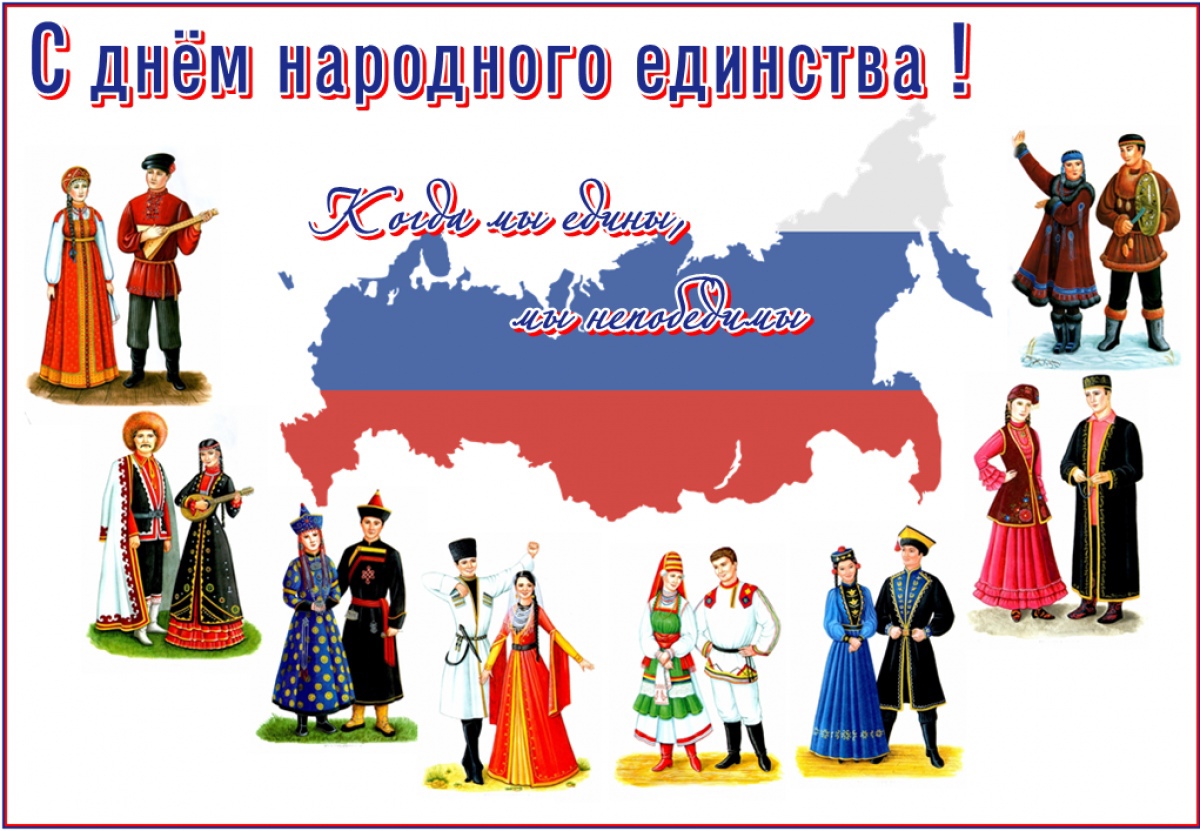 ру́сский язы́к
Я люблю свой родной язык!
Он понятен для всех,
Он певуч,
Он, как русский народ, многолик,
Как держава наша, могуч.
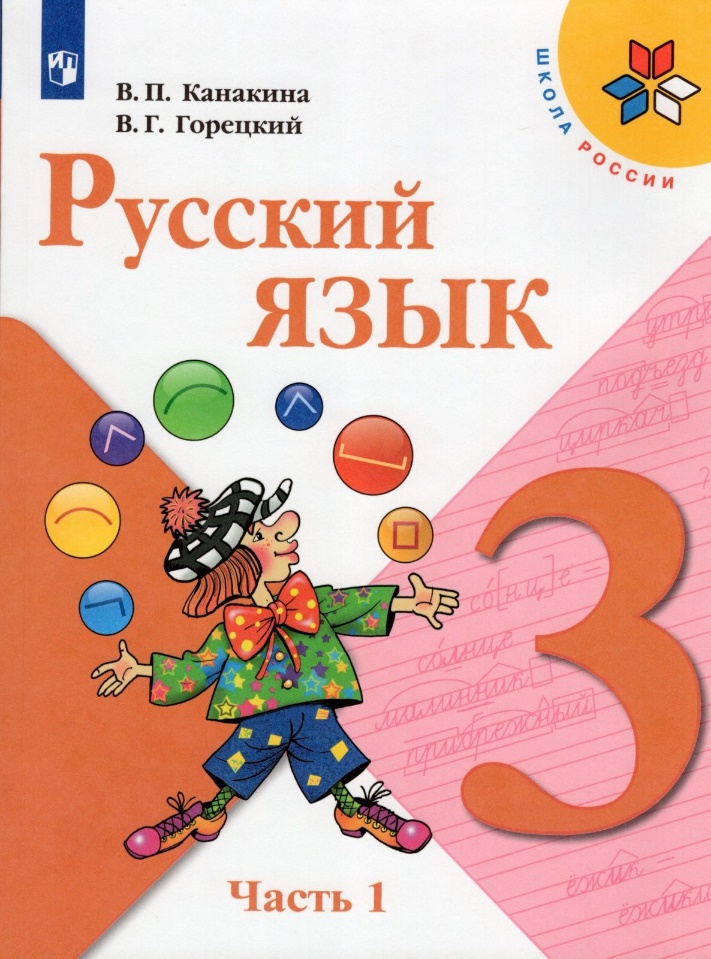 Москва́
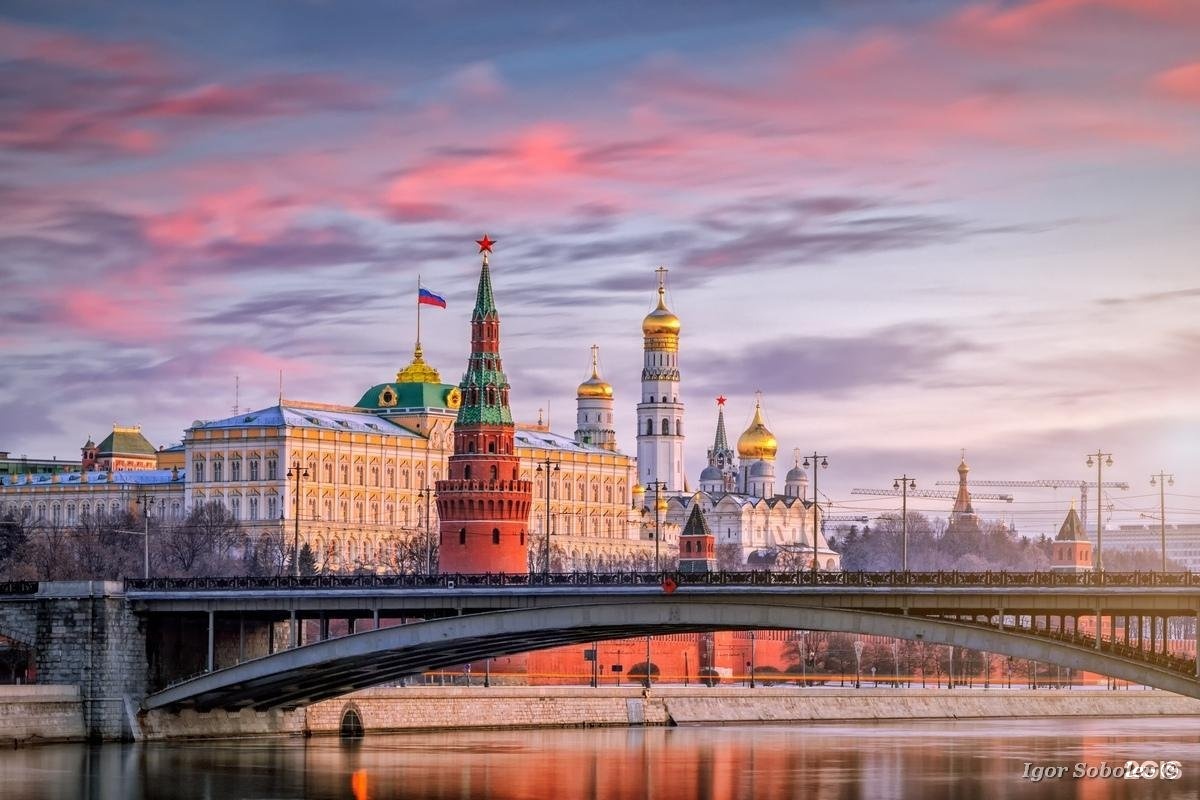 Здесь, как было, так и ныне —Сердце всей Руси Святой,Здесь стоят её святыни,За Кремлёвскою стеной!
Кра́сная пло́щадь
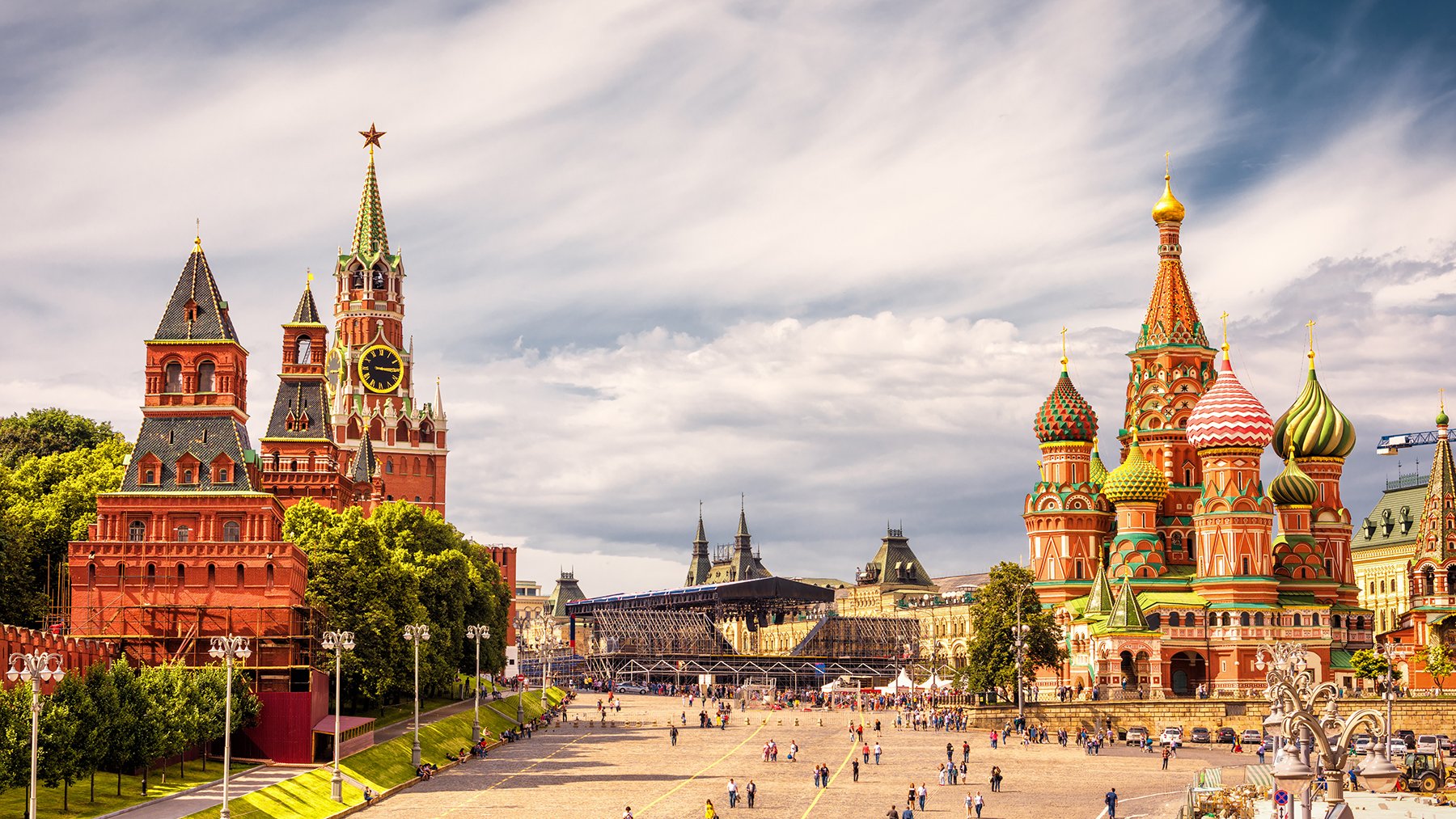 Красная площадь,Башни Кремля - Это сердце России,Это наша страна!
Кремль
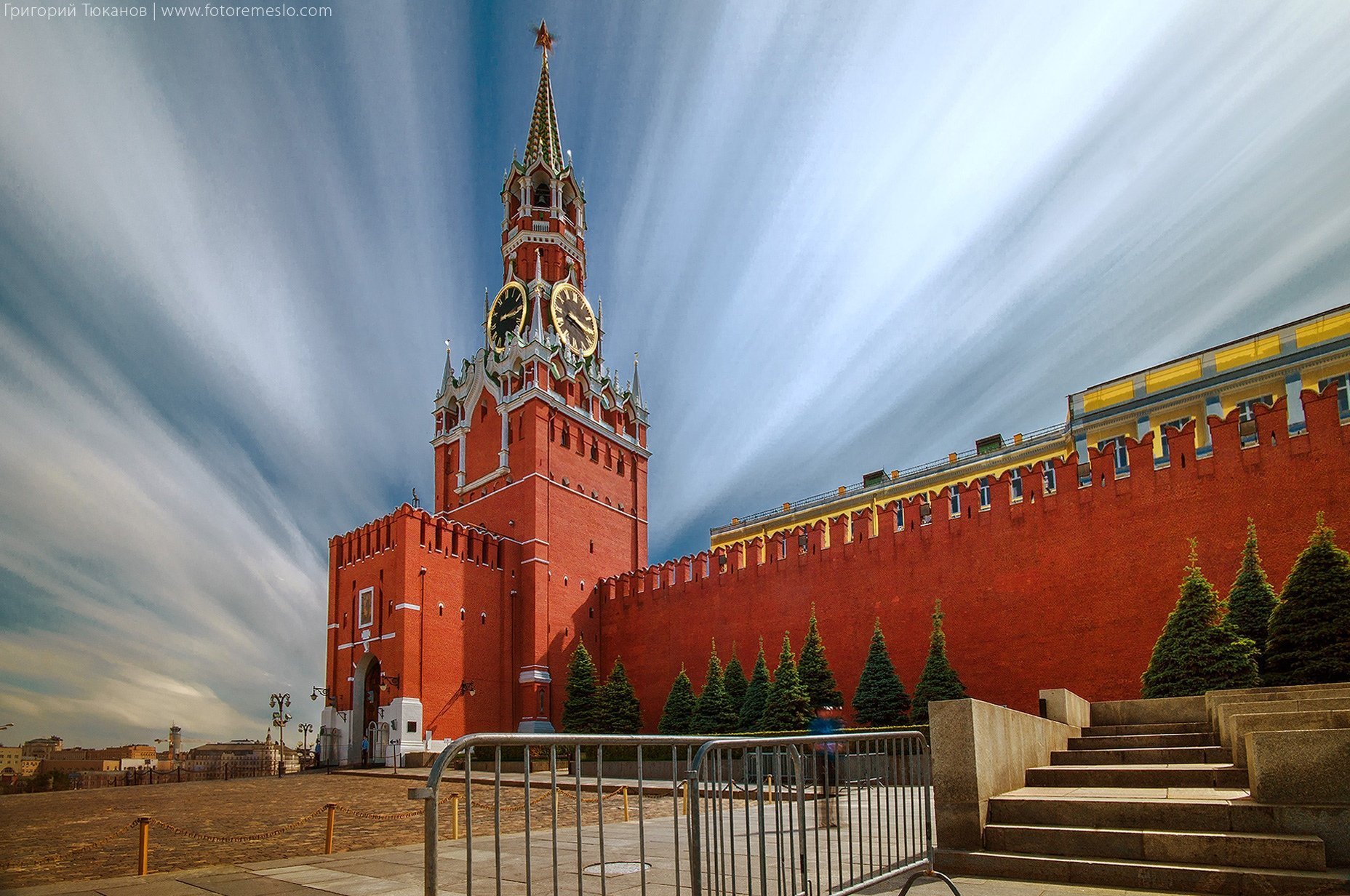 Стоят серебряные ели
У стен московского Кремля.
Умолкли вьюги и метели,
Куранты слушает Земля.
солда́т
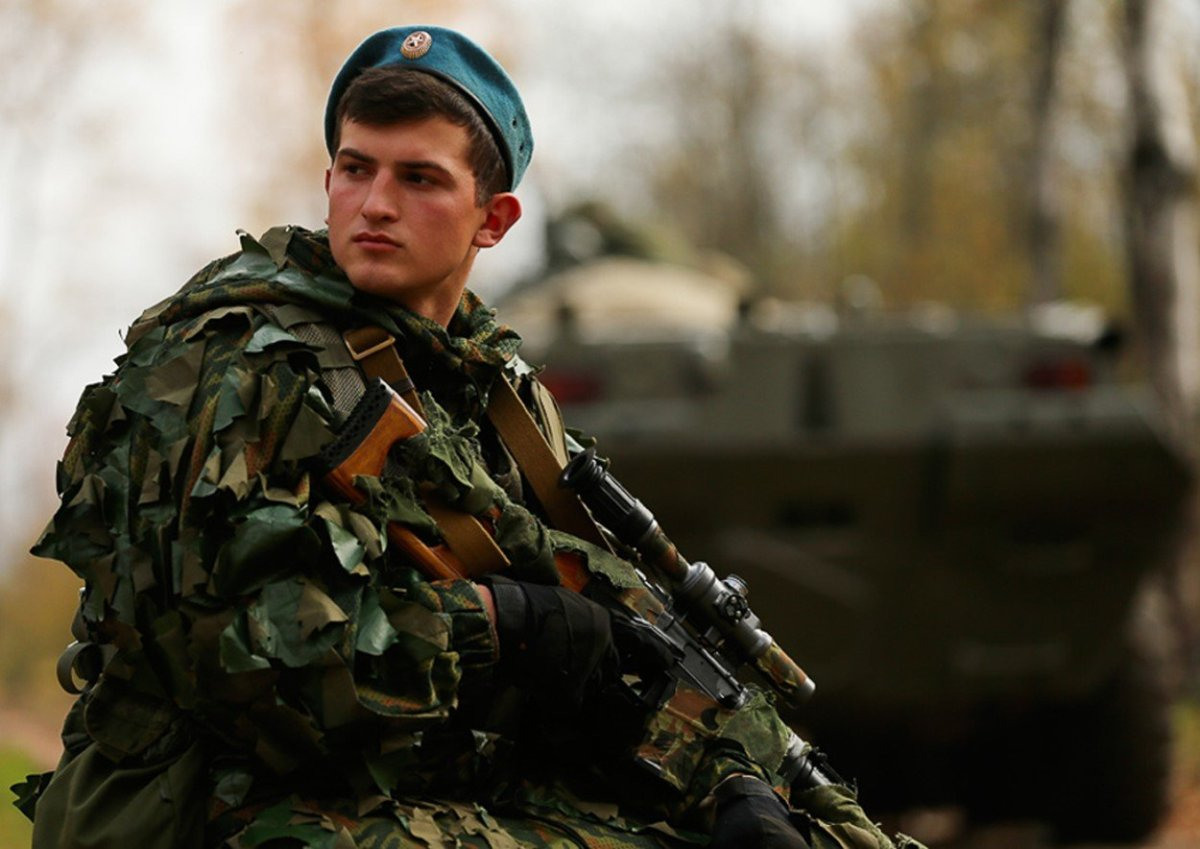 Пусть тяжело тебе, солдат,И берцы пусть мозоли трут,Но знай, солдат, ты не забыт!На Родине тебя все ждут!
геро́й
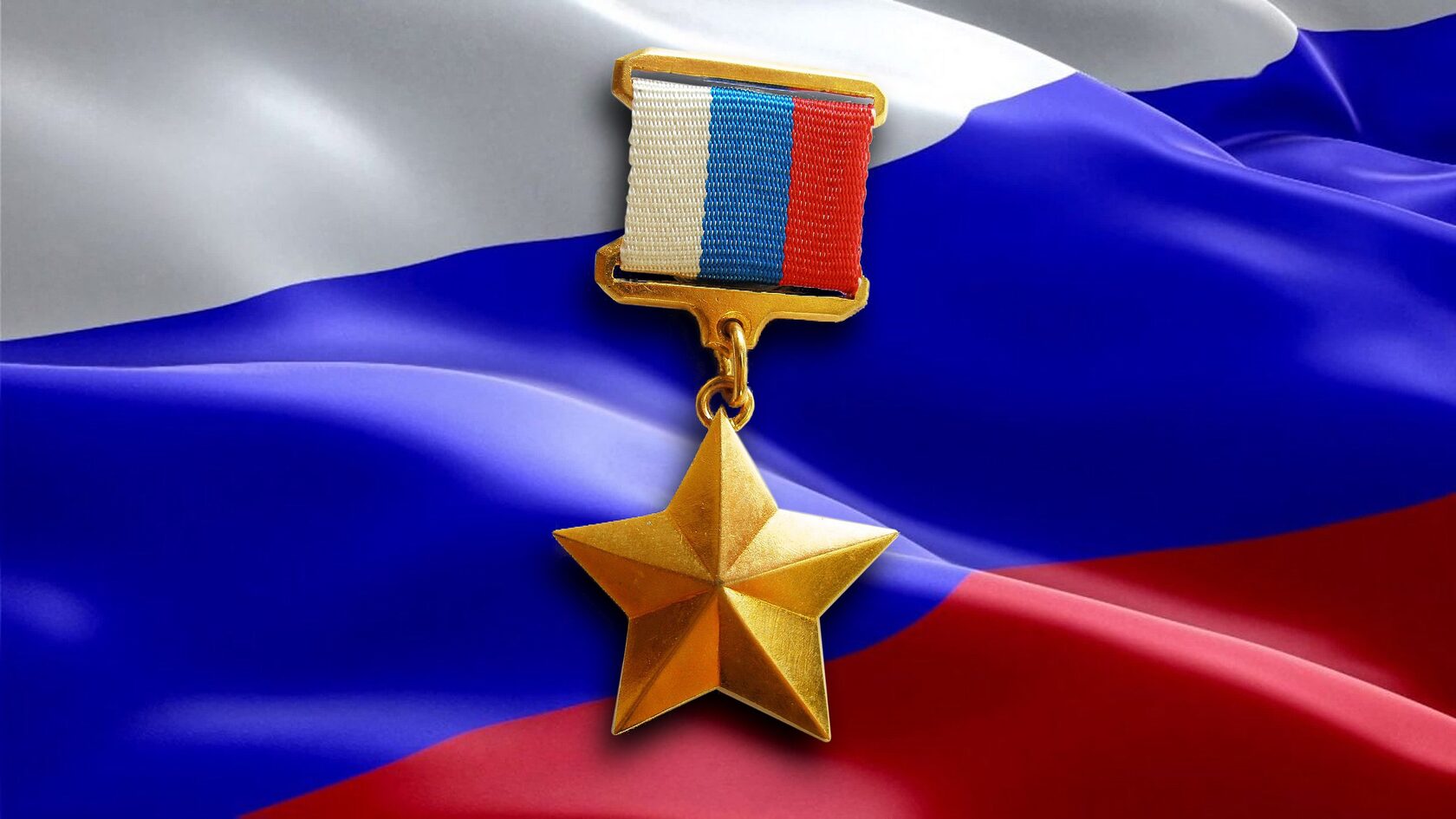 Есть мужества воззвание – Не отобрать, не смыть. Такое есть призвание – Героем быть.
самолё́т
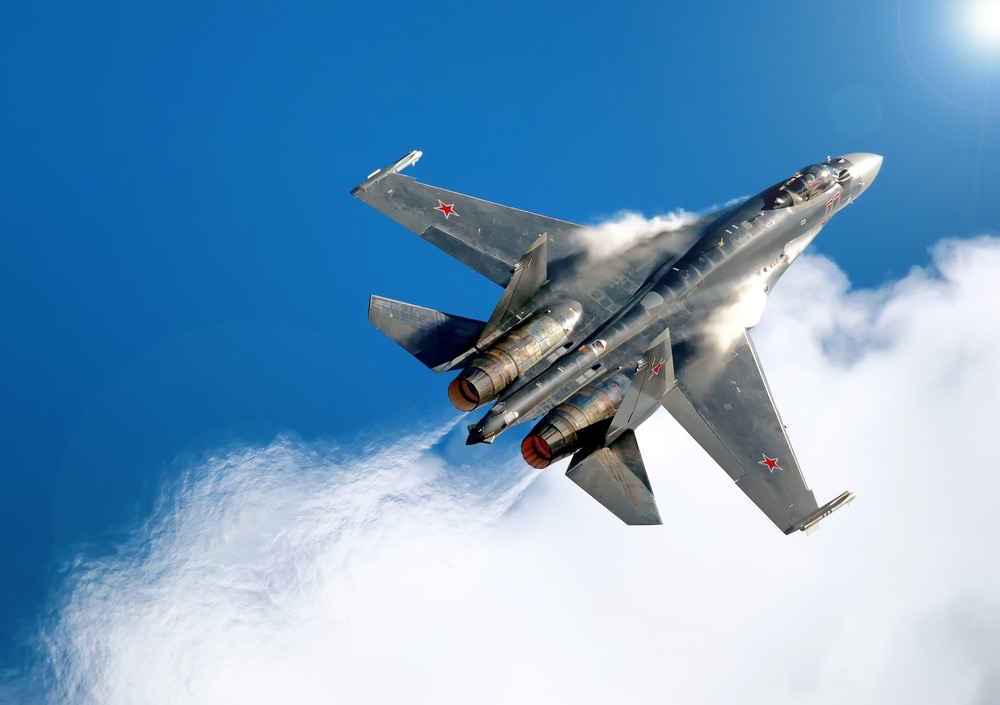 Подобно голубой стреле
Взовьется самолета клин,
Внизу оставив на земле
Лишь грохот громовой турбин.
День Побе́ды
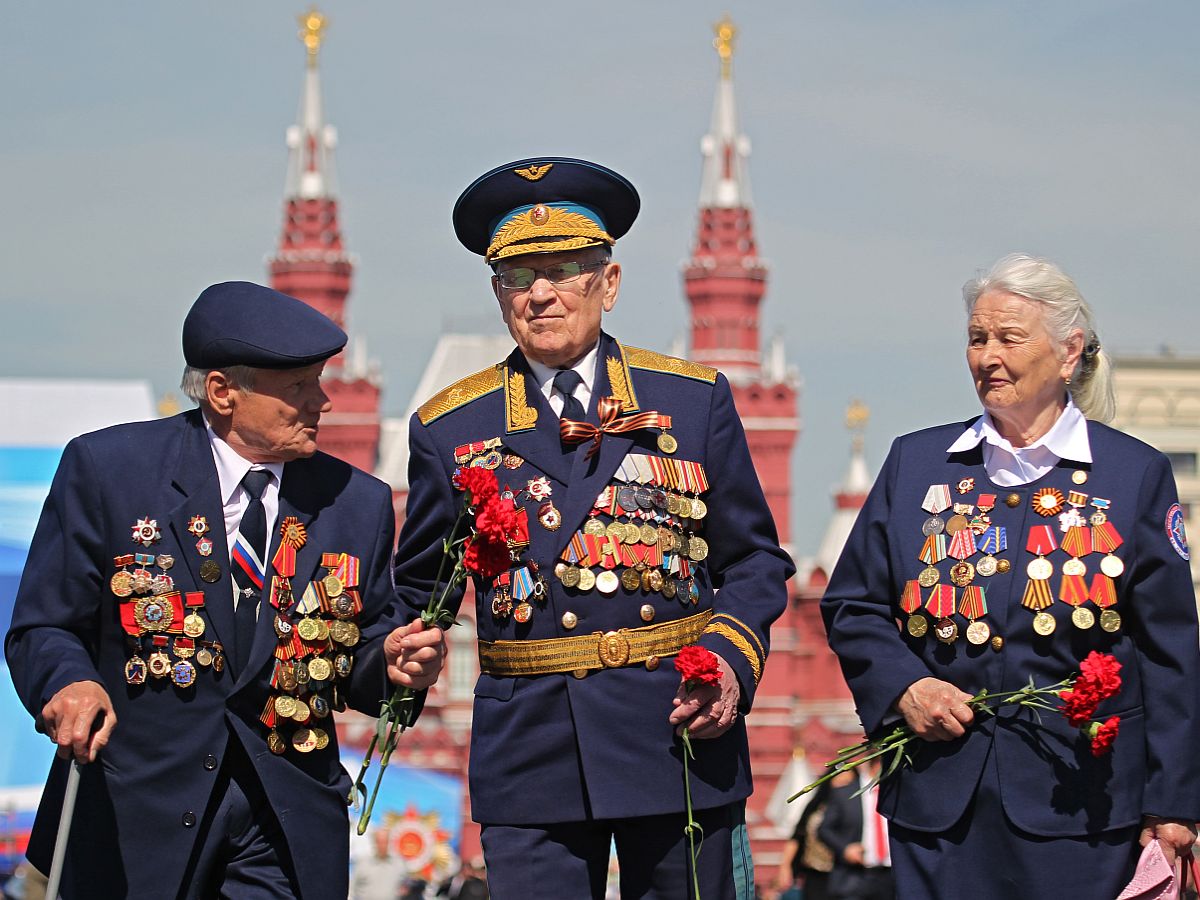 Май…Вовсю щебечут птицы,
И парад идёт в столице.
В орденах шагают деды.
Поздравляем с Днём Победы!
салю́т
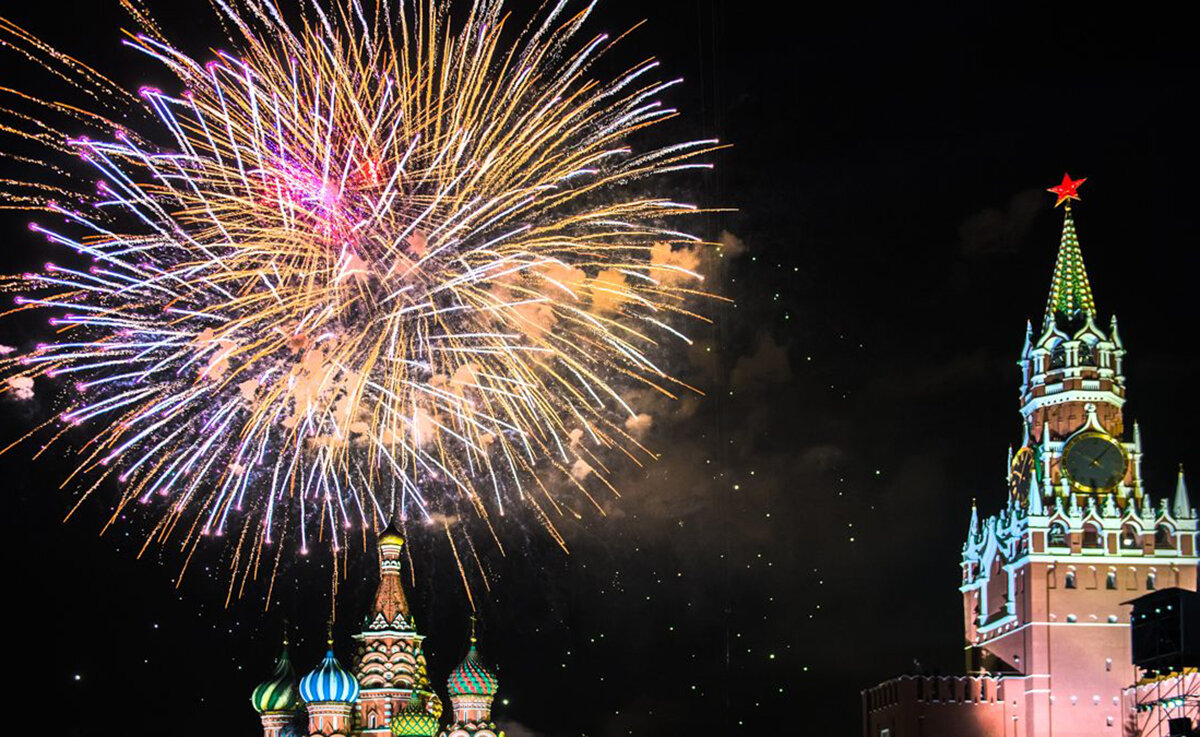 Неба темнота взорвётся,Ярким светом в ночь вольётся.Вспыхнут искры там и тут -Это праздничный салют!
пара́д
Боем Курантов на десять сошлись стрелки эпохи: величие, правда. Смирно, парад! Монолитом сомкнись,славься, страна! Нам Победа – награда.
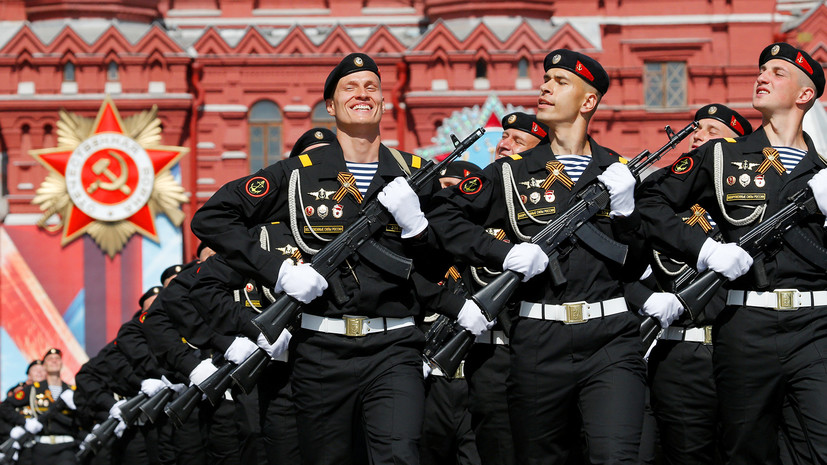 ветера́н
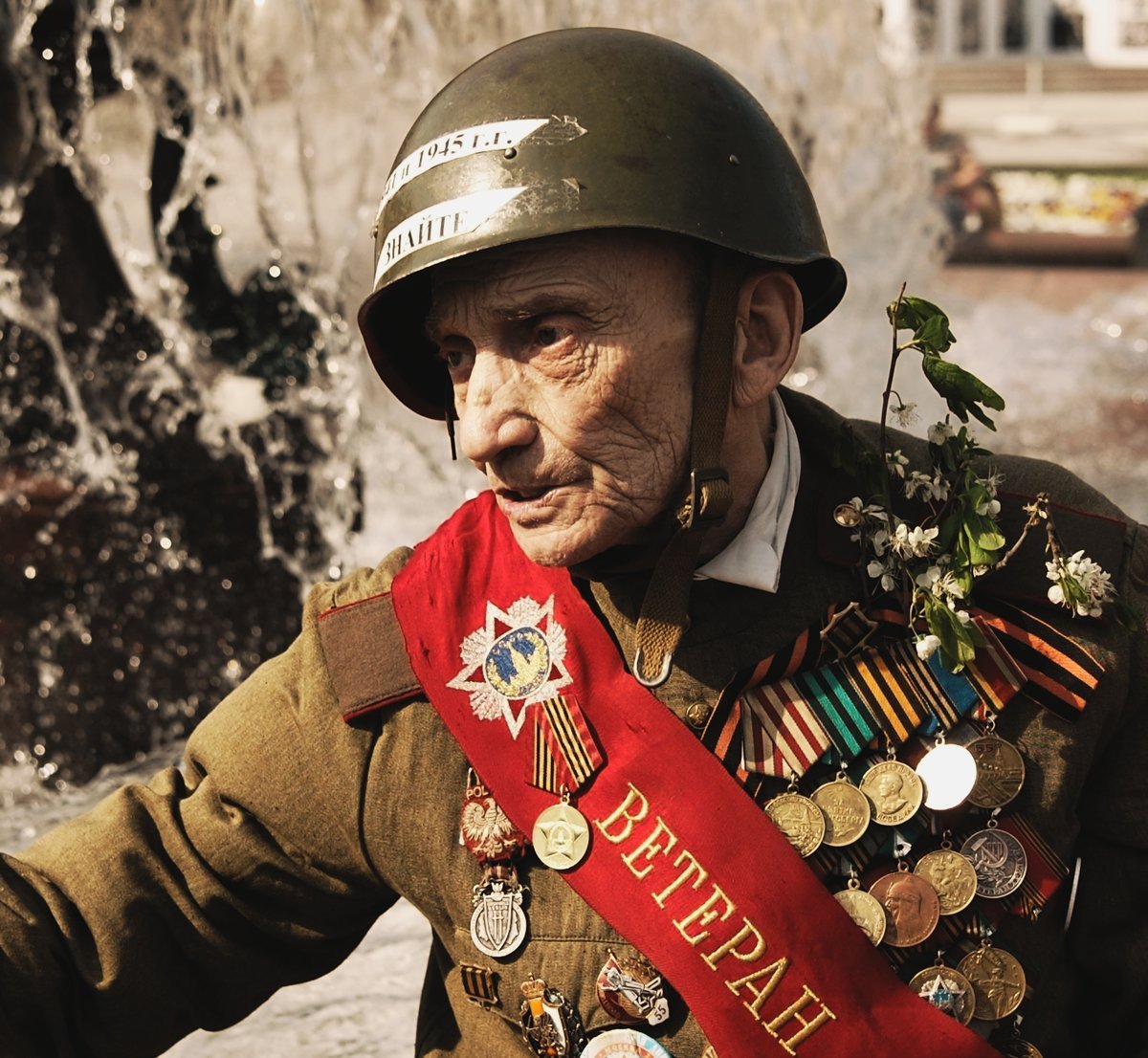 На грудь награды вновь надели
И будто бы помолодели,
Забыв про ноющие раны…
Поклон вам низкий, ветераны!
па́мятник
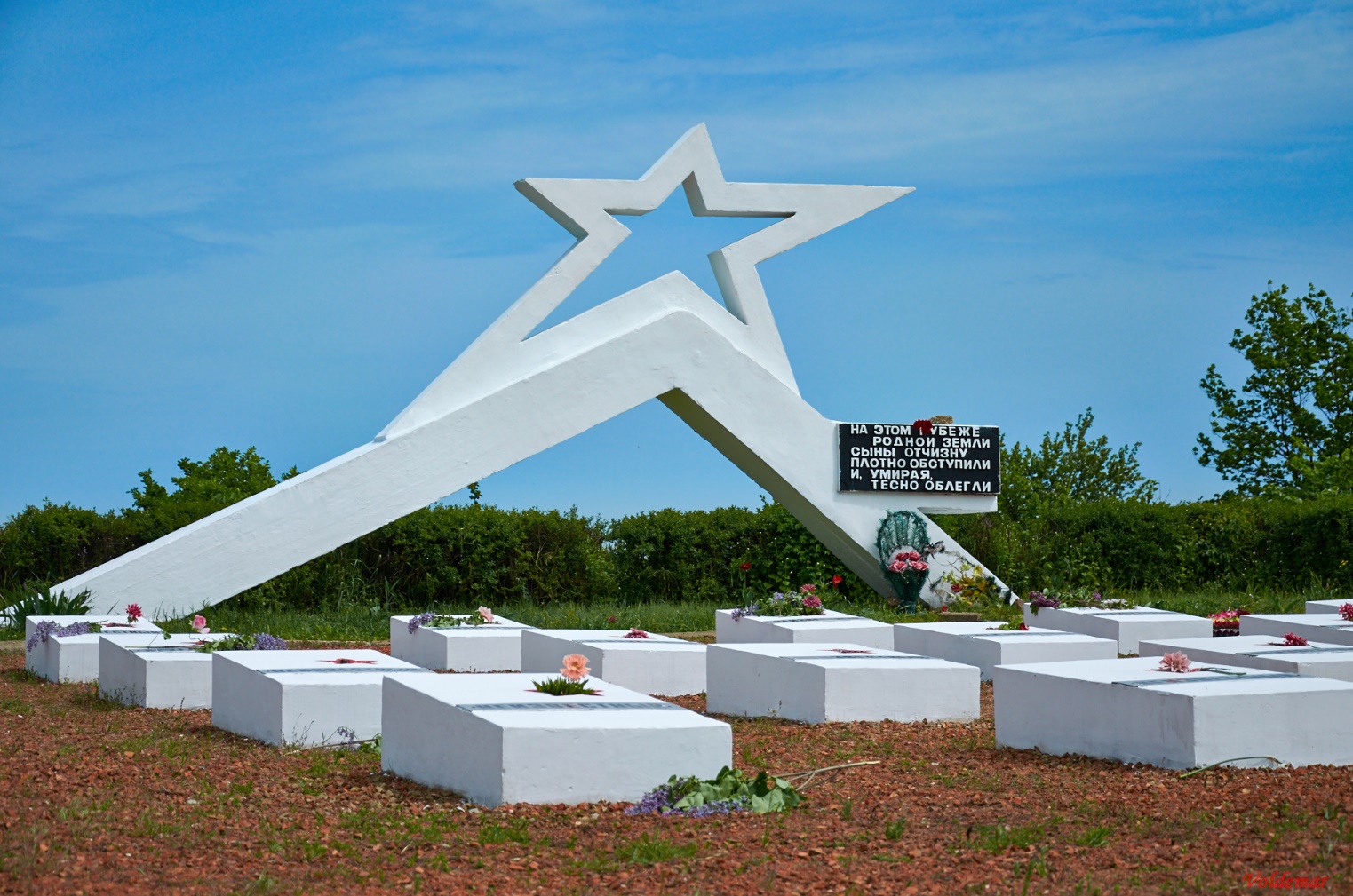 В камне сером скрыт от глазДух большой державы.Каждый памятник достоинДобрых слов и славы.
соба́ка
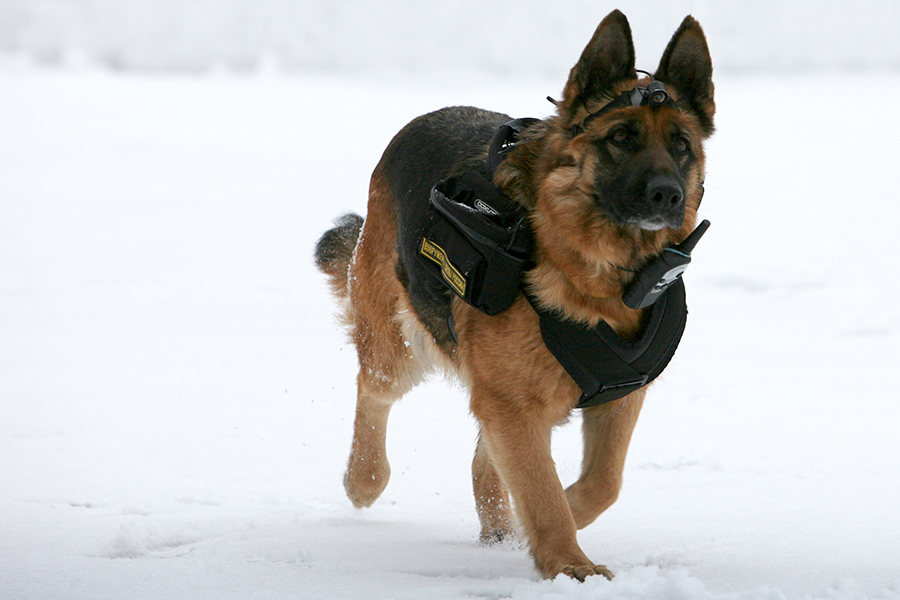 Работа служебных собак нелегка,
Надежно должны обезвредить врага.
В любую погоду на помощь придут.
Они бескорыстны и не предадут.
СПАСИБО ЗА ВНИМАНИЕ!